МУНИЦИПАЛЬНОЕ ОБЩЕОБРАЗОВАТЕЛЬНОЕ УЧРЕЖДЕНИЕ«МБОУ СОШ №48»
«Мониторинг как основной механизм ВСОКО, его роль в управлении качеством образования».
                         
                                                                
                                                                Подготовила зам. директора по УВР 
                                              Ярбилова Л.П.
г.  Махачкала, 2020г.
Актуальность вопроса
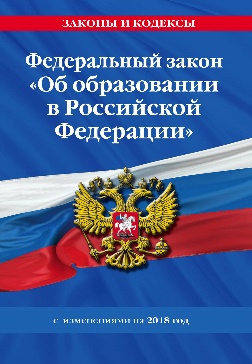 Согласно п. 13 ч. 3 ст. 28 Федерального закона от 29.12.2012 № 273-ФЗ «Об образовании в Российской Федерации» к компетенции образовательной организации в установленной сфере деятельности относится «обеспечение функционирования внутренней системы оценки качества образования».
«Бессмысленно делать то же самое и ждать других результатов»                     
                                                                                  Альберт Эйнштейн
Внутренняя система оценки качества образования (ВСОКО)
Внутренняя система оценки качества образования представляет собой совокупность организационных структур, норм и правил, диагностических и оценочных процедур, обеспечивающих на единой основе оценку качества образовательных результатов, качество реализации образовательного процесса, качество условий, обеспечивающих образовательный процесс с учетом запросов участников образовательных отношений.
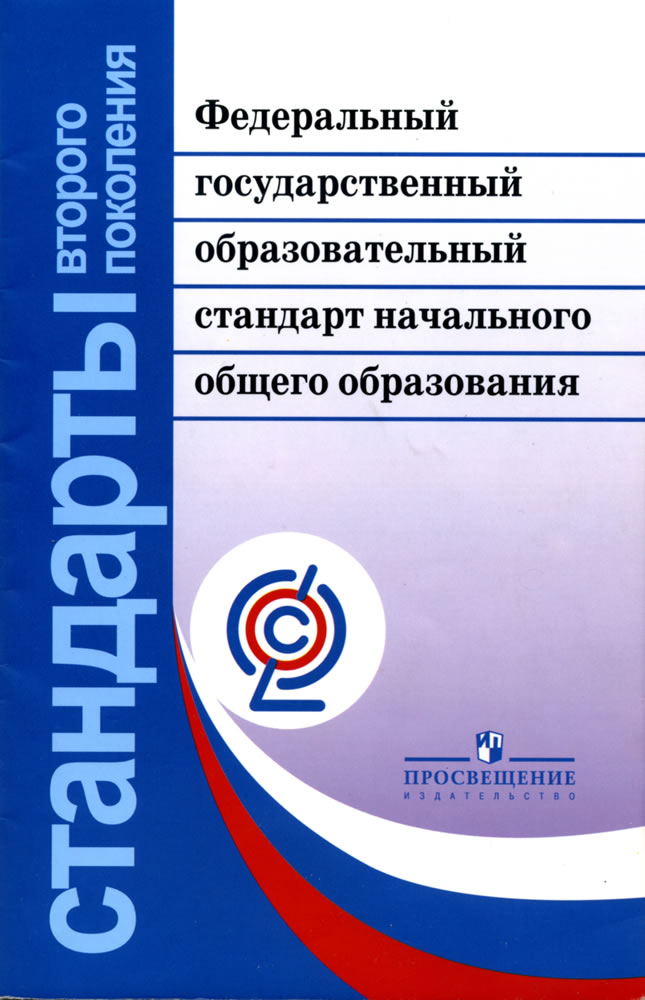 Нормативная база ВСОКО:
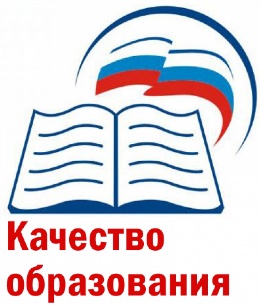 1.Закон РФ «Об образовании в РФ» №273-ФЗ от 29.12.2012;
2. Концепция долгосрочного социально-экономического развития Российской Федерации на период до 2020 года;
3.Порядок организации и осуществления образовательной деятельности по основным общеобразовательным программам - образовательным программам начального общего, основного общего и среднего общего образования, утвержденный приказом Минобрнауки России от 30 августа 2013 г. N 1015;.
Положение о внутренней системе оценки качества образования
Положение определяет цели, задачи, принципы внутренней системы оценки качества образования в МБОУ «СОШ№48», ее организационную и функциональную структуру, реализацию (содержание процедур контроля и экспертной оценки качества образования).
Цели ВСОКО:
Получение объективной информации о состоянии качества образования в школе.
Создание единой системы диагностики и контроля
 состояния образования в школе.
Повышение уровня информированности потребителей образовательных услуг.
Обеспечение объективности  распределения выплат стимулирующего характера сотрудникам.
Принятие обоснованных и своевременных управленческих решений администрацией школы.
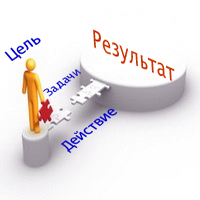 Задачи ВСОКО:
формирование системы аналитических показателей, позволяющей эффективно реализовывать основные цели оценки качества образования;
оценка уровня индивидуальных образовательных достижений                    обучающихся  для их итоговой аттестации и отбора для поступления на следующие  ступени обучения;
оценка состояния и эффективности деятельности школы;
оценка качества образовательных программ с учетом запросов                        основных потребителей образовательных услуг;
выявление факторов, влияющих на качество образования;
разработка учебно-методических материалов для подготовки                             педагогов по оценке различных аспектов качества образования;
содействие повышению квалификации педагогов системы образования;
содействие подготовке общественных экспертов, принимающих участие                         в процедурах оценки качества образования.
Организационная  структура ВСОКО:
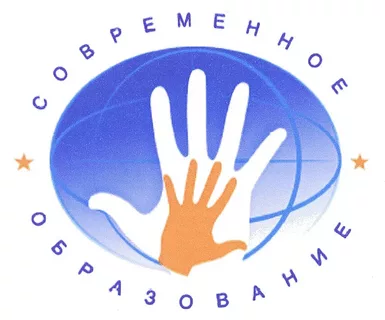 Администрация школы:
разрабатывает локальные акты и контролирует их исполнение; 
анализирует систему мониторинга качества образования; 
обеспечивает проведение оценочных процедур, мониторинговых, социологических и статистических исследований по вопросам качества образования;
принимает управленческие решения по развитию качества образования на основе анализа результатов ВСОКО.
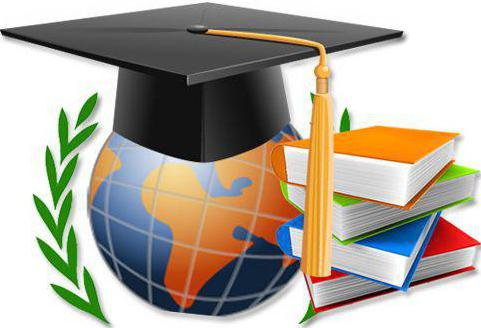 Методический совет школы:
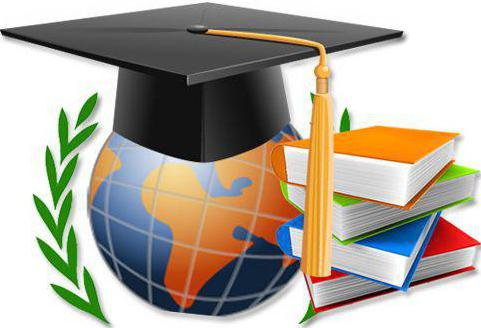 координирует функционирование ВСОКО;
обсуждает и принимает коллегиальные решения по вопросам оценки качества образования;
планирует мероприятия в области оценки качества образования на уровне ОО;
разрабатывает критерии оценки результативности профессиональной деятельности педагогов школы;
анализирует результаты исследований и вырабатывает рекомендации по устранению выявленных недостатков.
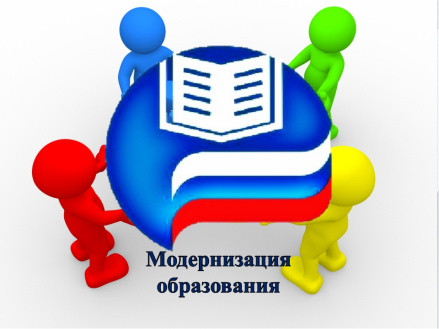 Методическое объединение учителей-предметников:
анализирует результаты мониторинга и намечает пути устранения выявленных недостатков;
определяет и анализирует уровень учебных достижений учащихся по предметам по результатам контрольных срезов, четвертных, экзаменационных и итоговых оценок;
намечает пути повышения уровня обученности обучающихся.
Классные руководители:
определяют уровень воспитанности каждого обучающегося;
своевременно доводят итоги до сведения обучающихся и их родителей;
анализируют динамику развития личности каждого обучающегося;
разрабатывают и предлагают обучающимся, их родителям рекомендации по самооценке результатов воспитания.
Предметом ВСОКО являются:
качество образовательных результатов обучающихся;
качество основных образовательных программ, условия их реализации;
воспитательная работа;
профессиональная компетентность педагогов;
эффективность управления качеством образования и открытость деятельности школы;
качество организации работы по сохранению и укреплению здоровья обучающихся.
Оценка качества образовательных  результатов:
единого государственного экзамена;
основного государственного экзамена;
промежуточной аттестации и текущего оценивания обучающихся;
всероссийских проверочных работ для обучающихся;
участия в школьных, районных, региональных и др. предметных олимпиадах, конкурсах, соревнованиях;
мониторингового исследования готовности обучающихся 1 классов к обучению;
мониторингового исследования обученности и адаптации обучающихся 5 и 10 классов и др.
Оценка качества организации образовательного процесса:
результаты лицензирования и государственной аккредитации;
самообследование и анализ ежегодного публичного доклада;
программно-информационного обеспечение, наличие Интернета; 
оснащенность учебных кабинетов оборудованием, средствами обучения и мебелью;
обеспеченность методической и учебной литературой;
соответствие охраны труда и обеспечения безопасности требованиям нормативных документов;
состояние условий обучения нормативам и требованиям СанПиН;
результаты  диагностики уровня тревожности обучающихся 1, 5, 10 классов в период адаптации;
сохранение контингента обучающихся;
результаты дальнейшего трудоустройства выпускников;
информационная открытость школы.
Оценка профессиональной компетентности педагогов и их деятельности:
результаты аттестации педагогов, повышение педагогического мастерства (систематичность прохождения курсов, участие в работе районных методических объединений и т.д.);
знание и использование современных педагогических методик и технологий; 
участие педагогов в качестве экспертов ЕГЭ, аттестационных комиссий, жюри; 
результаты участия в профессиональных конкурсах разного уровня.
Критерии измерения уровня достижений результатов деятельности школы:
внутренняя оценка образовательных результатов по уровням образования;
внешняя оценка образовательных результатов;
инновационный потенциал учителей;
здоровье обучающихся;
социализация обучающихся;
доля родителей обучающихся, участвующих в «жизни школы»; 
соответствие требований к условиям обучения.
     Периодичность проведения мероприятий ВСОКО, субъекты оценочной деятельности, формы результатов оценивания, а также номенклатура показателей и параметров качества устанавливаются в школьной программе мониторинговых исследований.
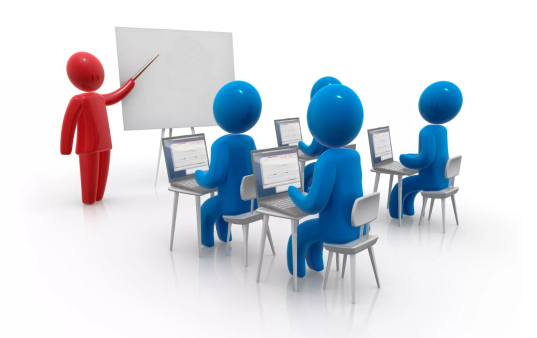 Обеспечение информационной открытости
Гласность и открытость результатов ВСОКО обеспечивается размещением аналитических материалов о ее результатах на официальном сайте школы, а также предоставлением информации средствам массовой информации через публичный доклад директора школы.
ОЖИДАЕМЫЕ РЕЗУЛЬТАТЫ                                ВСОКО
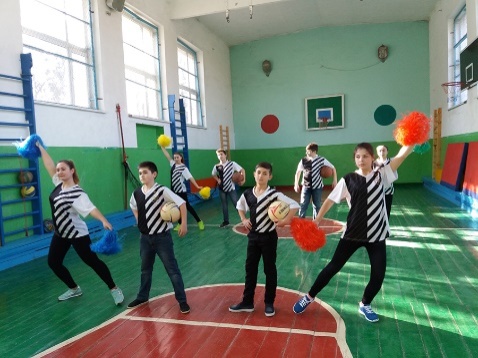 Спасибо за внимание!
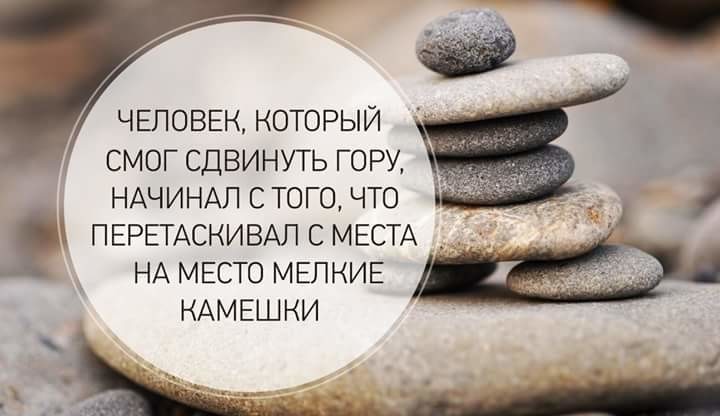